AREAS FUNCIONALES DEL CEREBRO
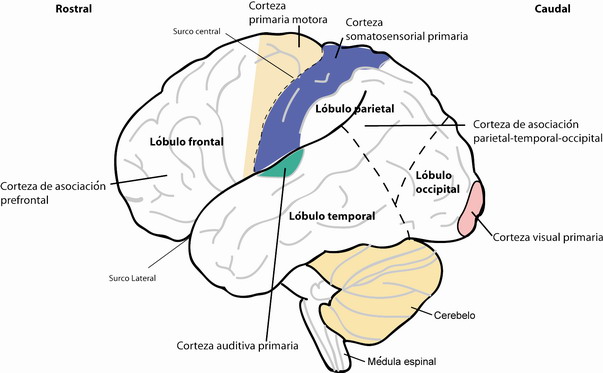 ES IMPORTANTE CONOCER LAS PRINCIPALES AREAS FUNCIONALES O CENTROS CORTICALES DEL CEREBRO.ESTAS NOS PERMITEN SABER LAS DIFERENTES MANIFESTACIONES QUE PUEDE PRESENTAR UNA LESION EN CUALQUIERA DE ESTAS REGIONES.
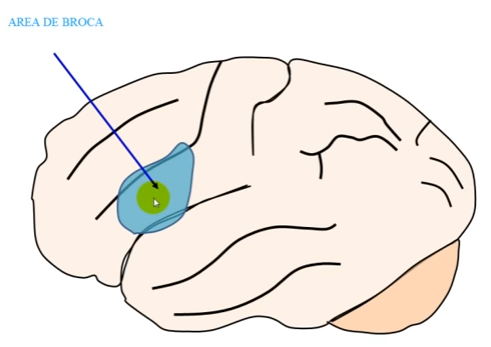 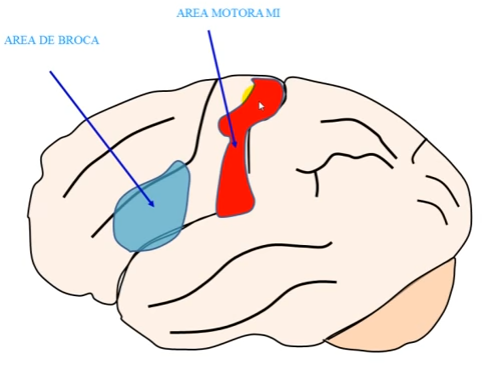 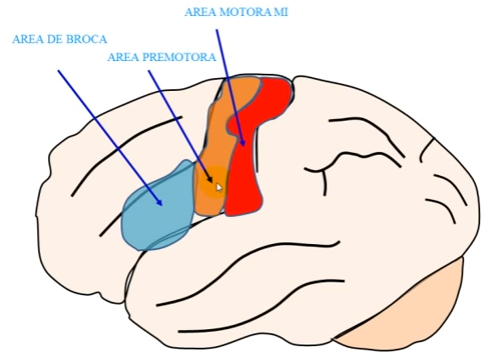 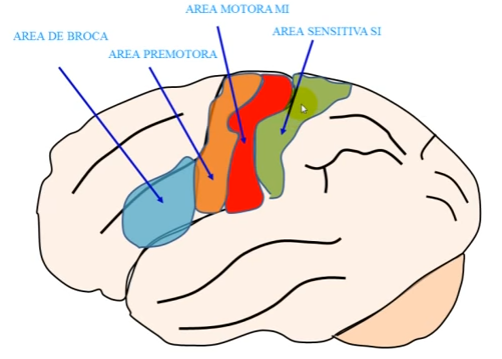 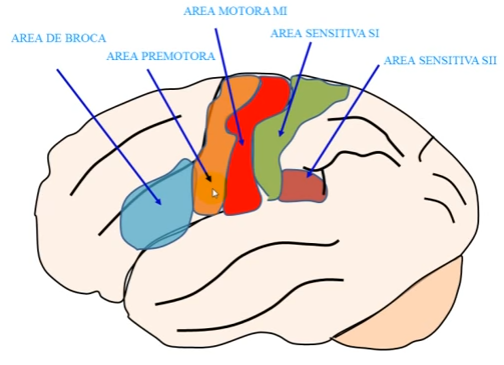 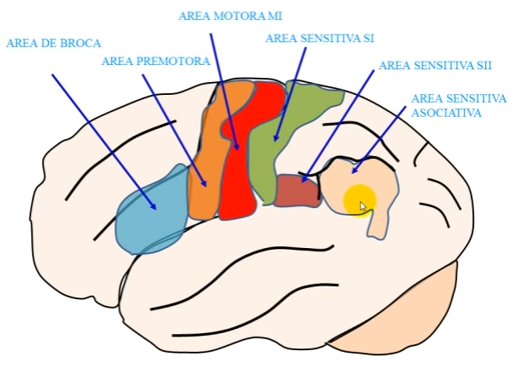 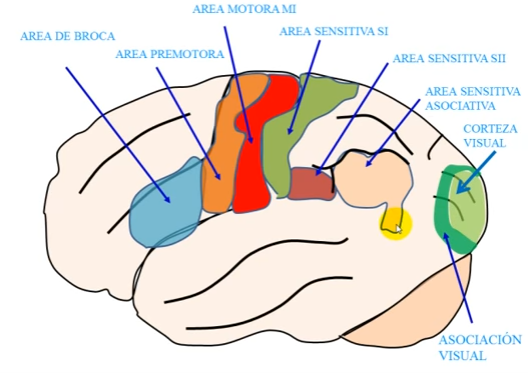 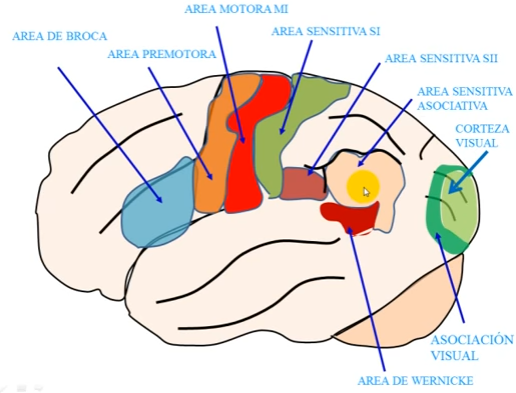 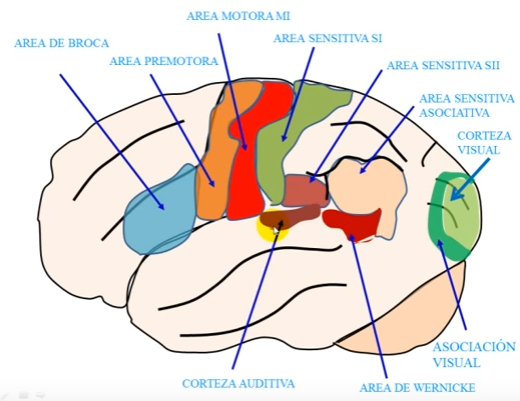 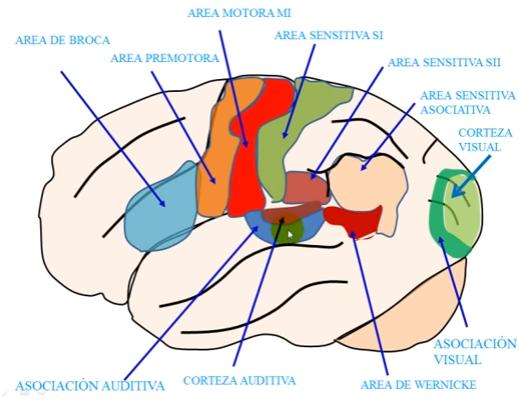 Homúnculo de Penfield
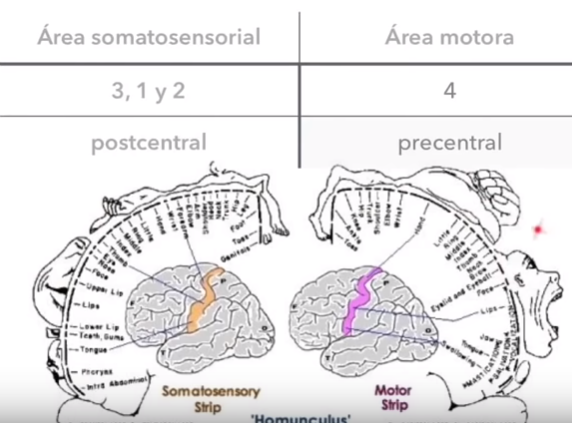 https://es.slideshare.net/gomiranda2000/cerebro-configuracin-externa


https://www.youtube.com/watch?v=M5GdWJLHzG4